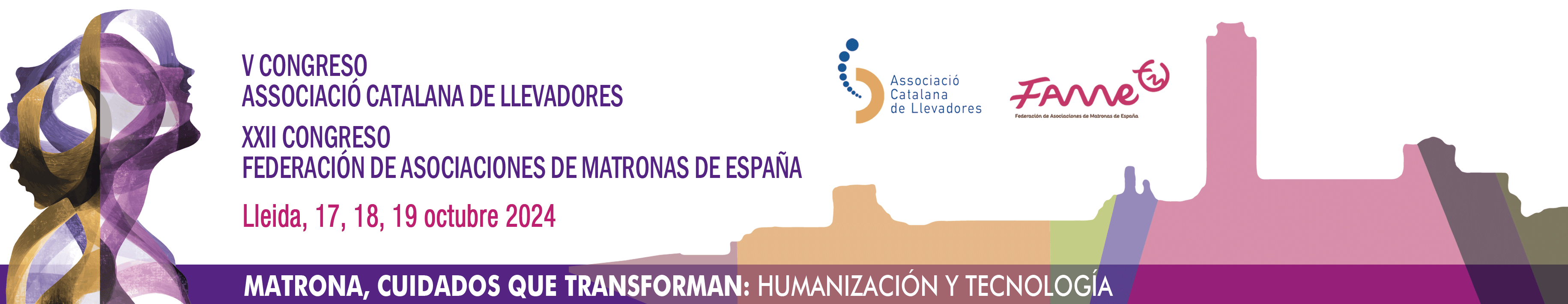 ***REQUISITOS***

No modifique el tamaño de esta plantilla.
Respete las indicaciones, si no sigue las instrucciones que se indican no podemos garantizar la correcta visualización de su póster en el congreso. 
Instrucciones para la presentación de póster Digital:

Se deberán realizar las diapositivas de PowerPoint utilizando esta plantilla. Recuerde que no debe modificar el tamaño de la plantilla para su correcta visualización en las pantallas.
Guardar el archivo indicando su nombre y apellido, con extensión PDF con un tamaño no mayor a 2 MB. 
Seleccione un fondo preferentemente liso en un color que contraste con las letras del texto. 
Utilice fuentes (tipografía) Arial, Verdana, Tahoma o Calibri, que sean claras para facilitar su lectura y en color contrastante con el fondo.
El título debe estar en mayúsculas y negrita, en un tamaño de letra no inferior a 26, siendo el tamaño recomendado 32 puntos. 
Para el resto del texto, use un tamaño de letra 18 como mínimo, siendo el tamaño recomendado 26 puntos.
Imágenes: Utilice el comando “insertar imagen desde archivo”. Evite copiar y pegar, ya que eso aumenta el tamaño de la presentación. Reduzca el tamaño de la imagen antes de insertarla en la diapositiva.
No se admiten animaciones ni transiciones de PowerPoint.
No comprima (zip, rar, etc).
Recuerde que las tablas, gráficos, ilustraciones y fotografías requeridas para la presentación deberán ser lo suficientemente explicativas y estar distribuidas secuencialmente en orden a su explicación. 
Deberá referenciar cada imagen (título de la imagen, autoría, año de publicación)
Evite mencionar marcas comerciales y publicidades.
El envío del póster implica la aceptación de todos los puntos de la presente normativa.
 
***ELIMINE ESTE CUADRO DE TEXTO PARA REALIZAR SU PÓSTER***